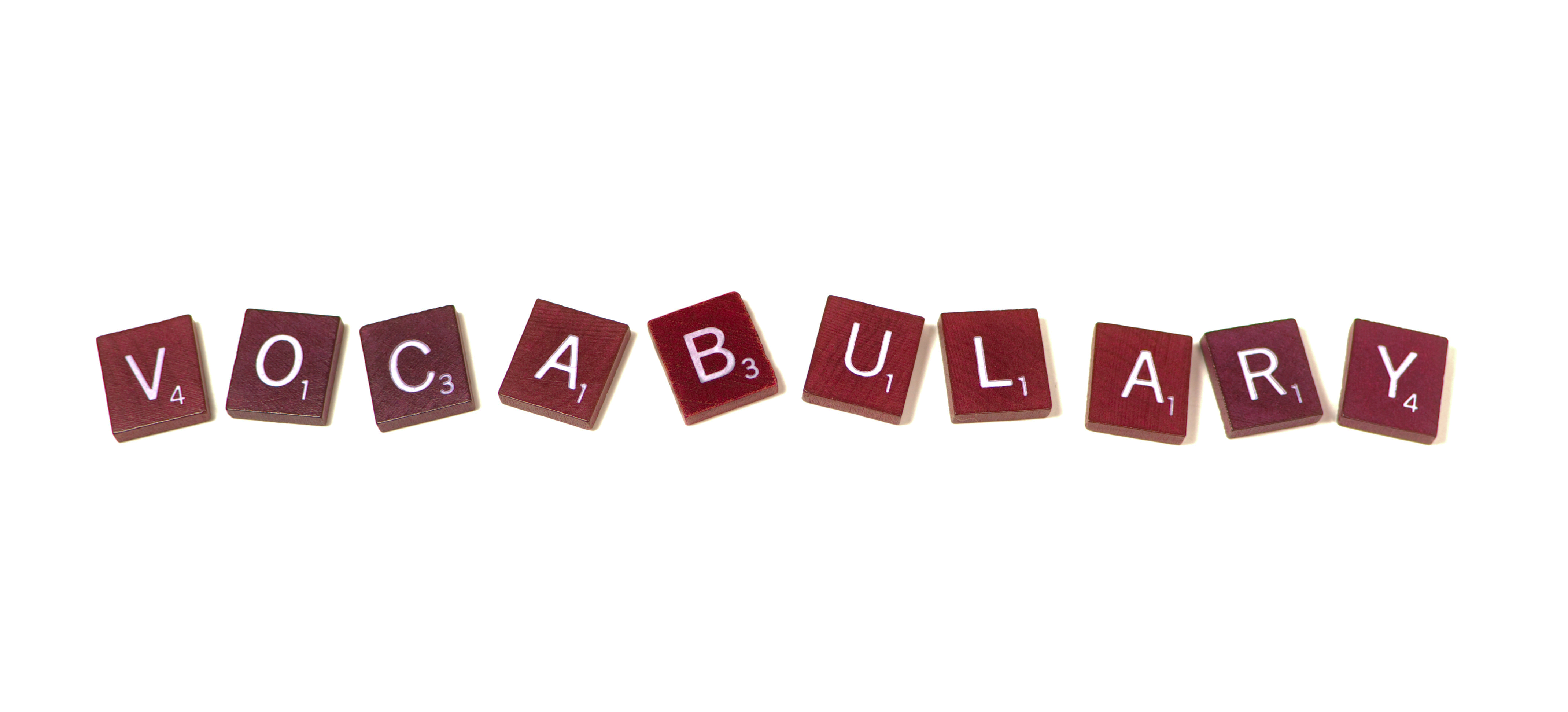 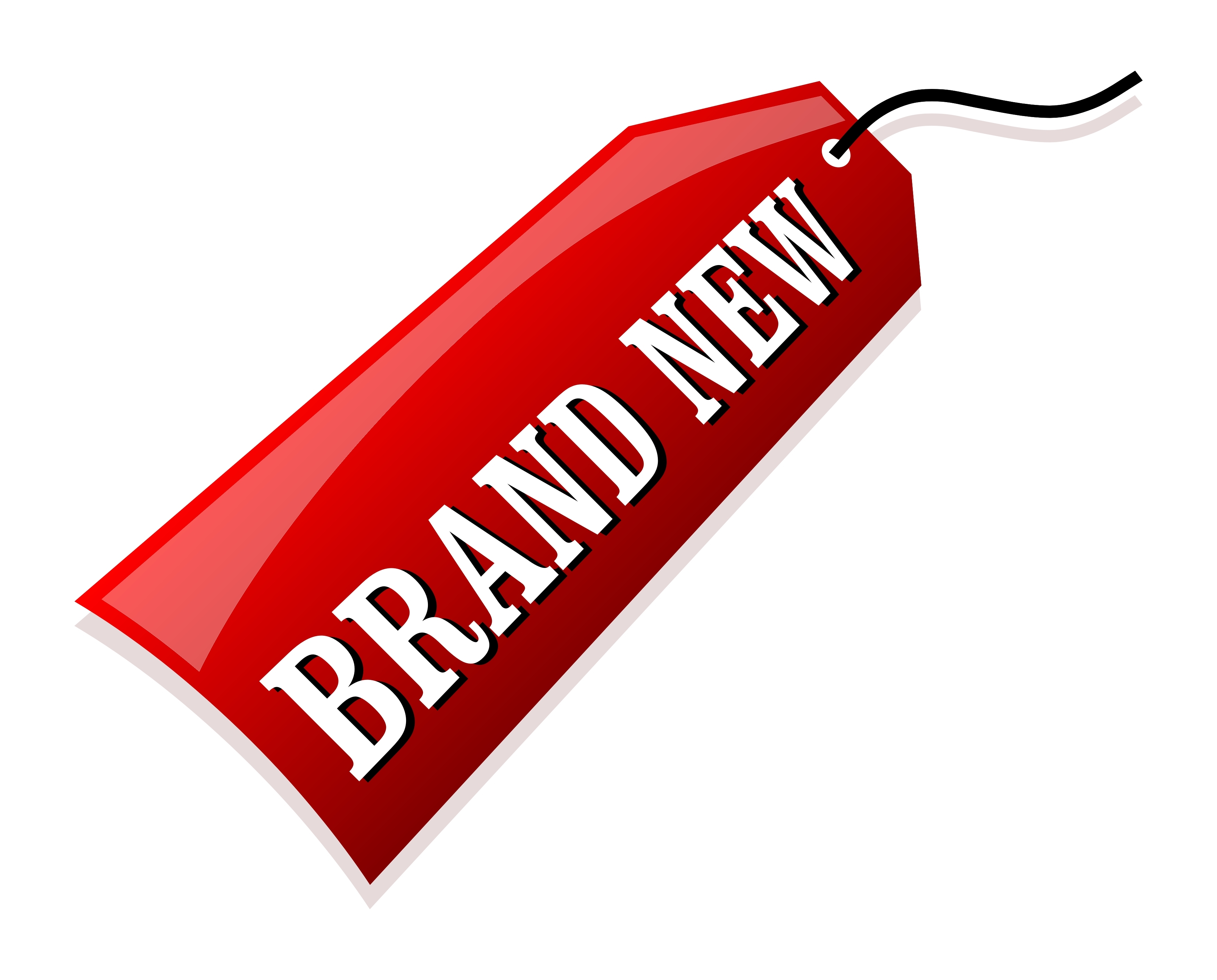 [Speaker Notes: OK everyone get ready to learn a new vocabulary term.]
Energy
[Speaker Notes: Today we are going to be defining energy.]
Potential Energy
[Speaker Notes: We are also going to define potential energy.]
Kinetic Energy
[Speaker Notes: And kinetic energy.]
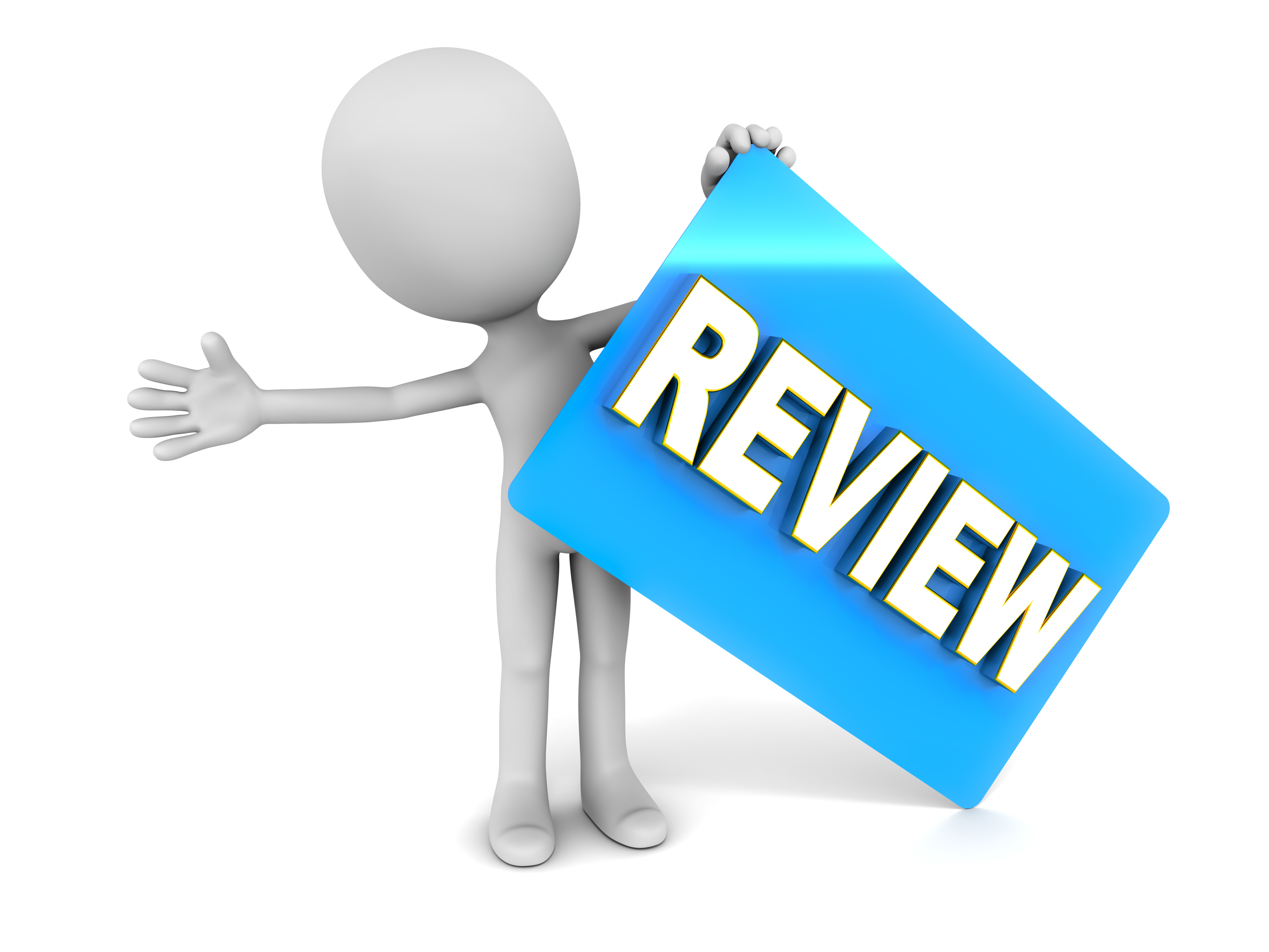 [Speaker Notes: Before we define the terms, let’s review some other words that you already learned, and make sure you are firm in your understanding.]
Motion
[Speaker Notes: Motion is the movement of change.]
Change
[Speaker Notes: Change occurs when something becomes different.]
[Speaker Notes: Moving location is an example of change.]
[Speaker Notes: Let us review what we have learned.]
What is change?
[Speaker Notes: Change occurs when something becomes different.]
What change is occurring here?
[Speaker Notes: A plane is flying and moving from the ground to air. The location of the plane is moving.]
Energy
[Speaker Notes: So what is energy?]
Energy: the ability to cause change.
[Speaker Notes: Energy is the ability to cause change.]
[Speaker Notes: An ice cube melts because energy is being added.]
Solid
Liquid
[Speaker Notes: Here a solid is melting into a liquid.]
[Speaker Notes: Lets look closer at energy.]
What activities require energy?
Melting ice cream
Sleeping at night
Eating a cookie
Driving a car
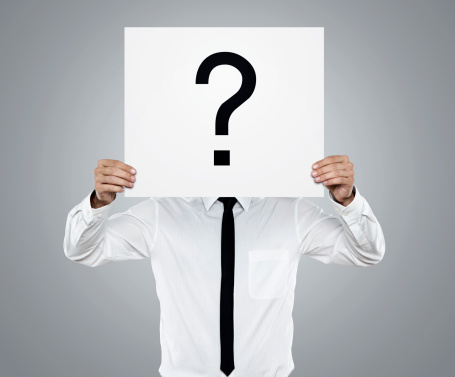 What activities require energy?
Melting ice cream
Sleeping at night
Eating a cookie
Driving a car
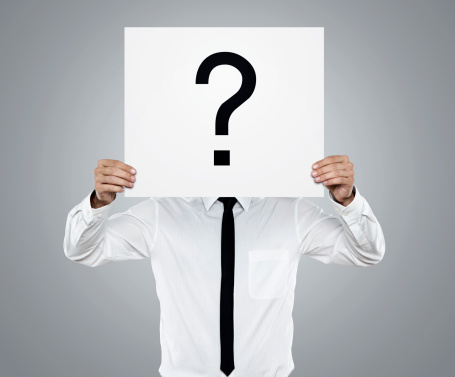 [Speaker Notes: All of these activity require energy! Even sleeping at night your body is constantly performing different processes.]
[Speaker Notes: There are 2 different kinds of energy defined by motion.]
Types of Energy
Potential Energy
Kinetic Energy
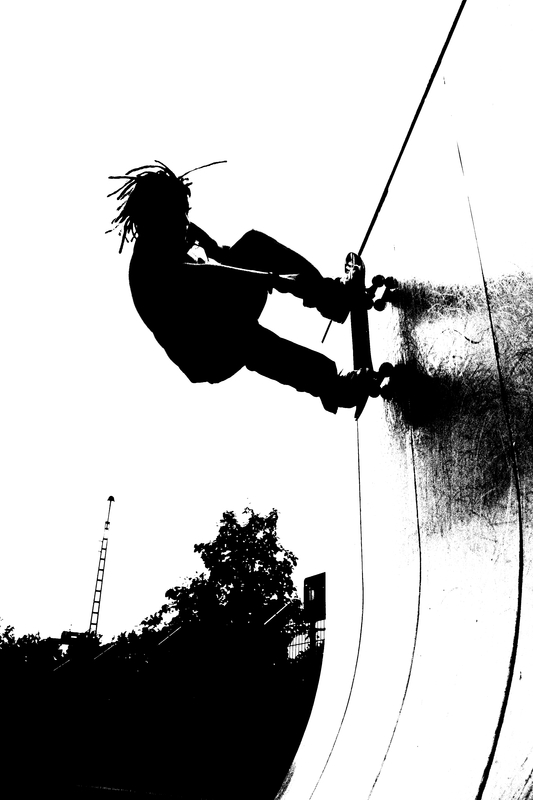 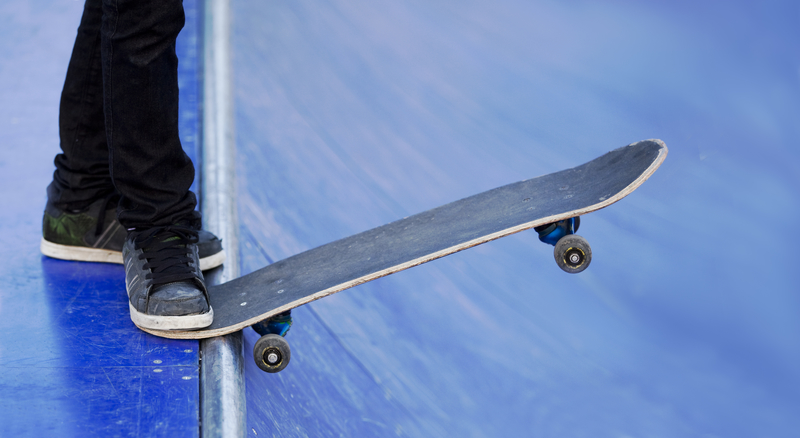 [Speaker Notes: The two types of energy related to motion are potential and kinetic energy.]
Potential Energy
[Speaker Notes: The first energy we are going to look is potential energy.]
Potential Energy
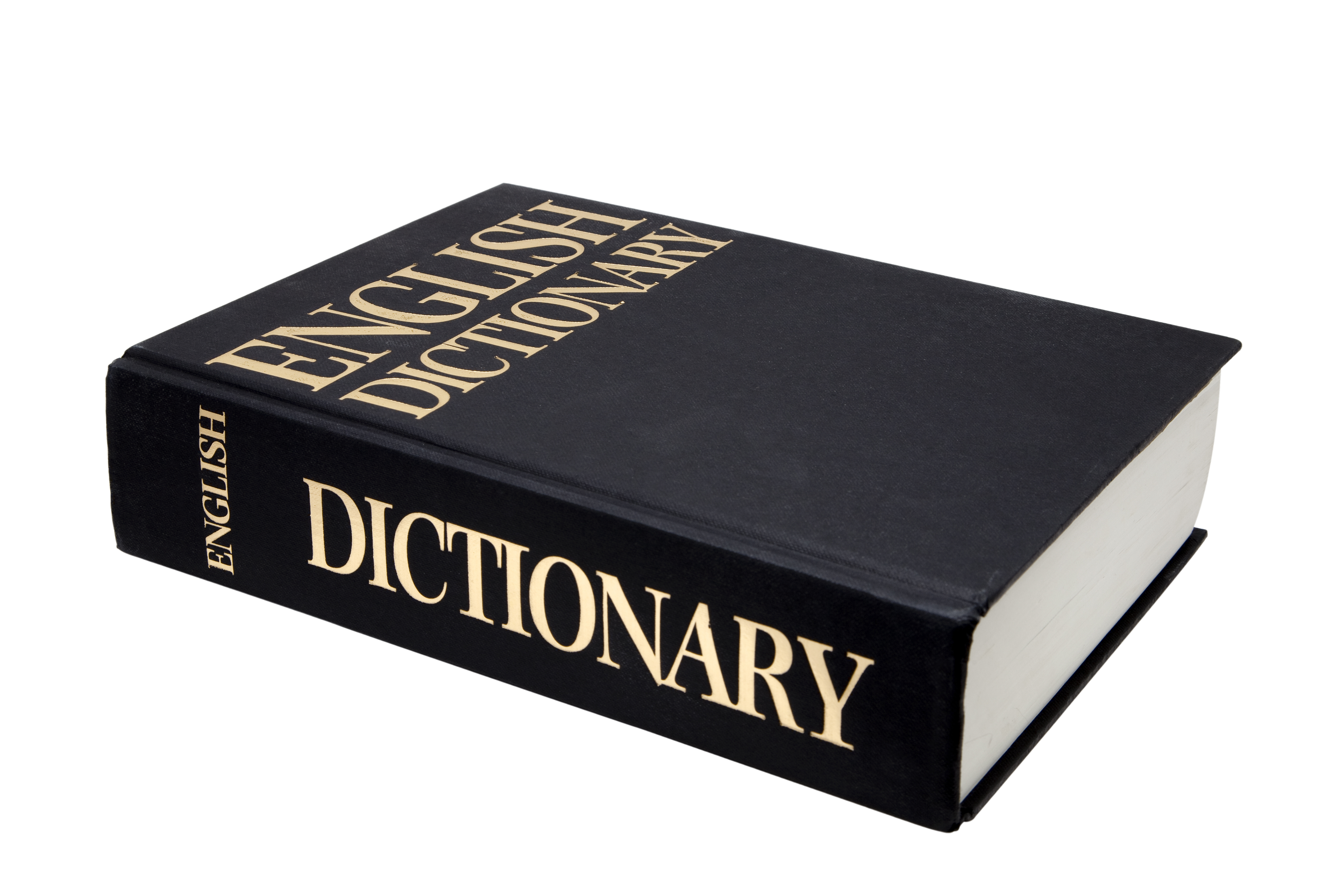 [Speaker Notes: Now, let’s define what potential energy means]
Potential Energy: stored energy
[Speaker Notes: Potential energy is stored energy. Stored energy is energy you have that can be used.]
[Speaker Notes: Lets look at a ramp to determine the potential energy of a skateboarder.]
Height
[Speaker Notes: How high the ramp is from the ground affects the potential energy.]
[Speaker Notes: Lets look at this closer example.]
[Speaker Notes: The higher the ramp, the more potential energy an object has. Which hiker has the most potential energy?]
[Speaker Notes: Hiker 01 has the most potential energy because he is the highest from the ground. Who has the least potential energy?]
[Speaker Notes: Hiker 10 has the least amount of potential energy compared against the others because they are closest to the ground.]
[Speaker Notes: Let’s look at a some problems.]
If you have an object at rest, does it have potential energy?
[Speaker Notes: Yes. An object at rest has potential energy.]
As height of an object increases, the amount of potential energy ______.
[Speaker Notes: Increases.]
Kinetic Energy
[Speaker Notes: The other type of motion energy is kinetic energy.]
Kinetic Energy
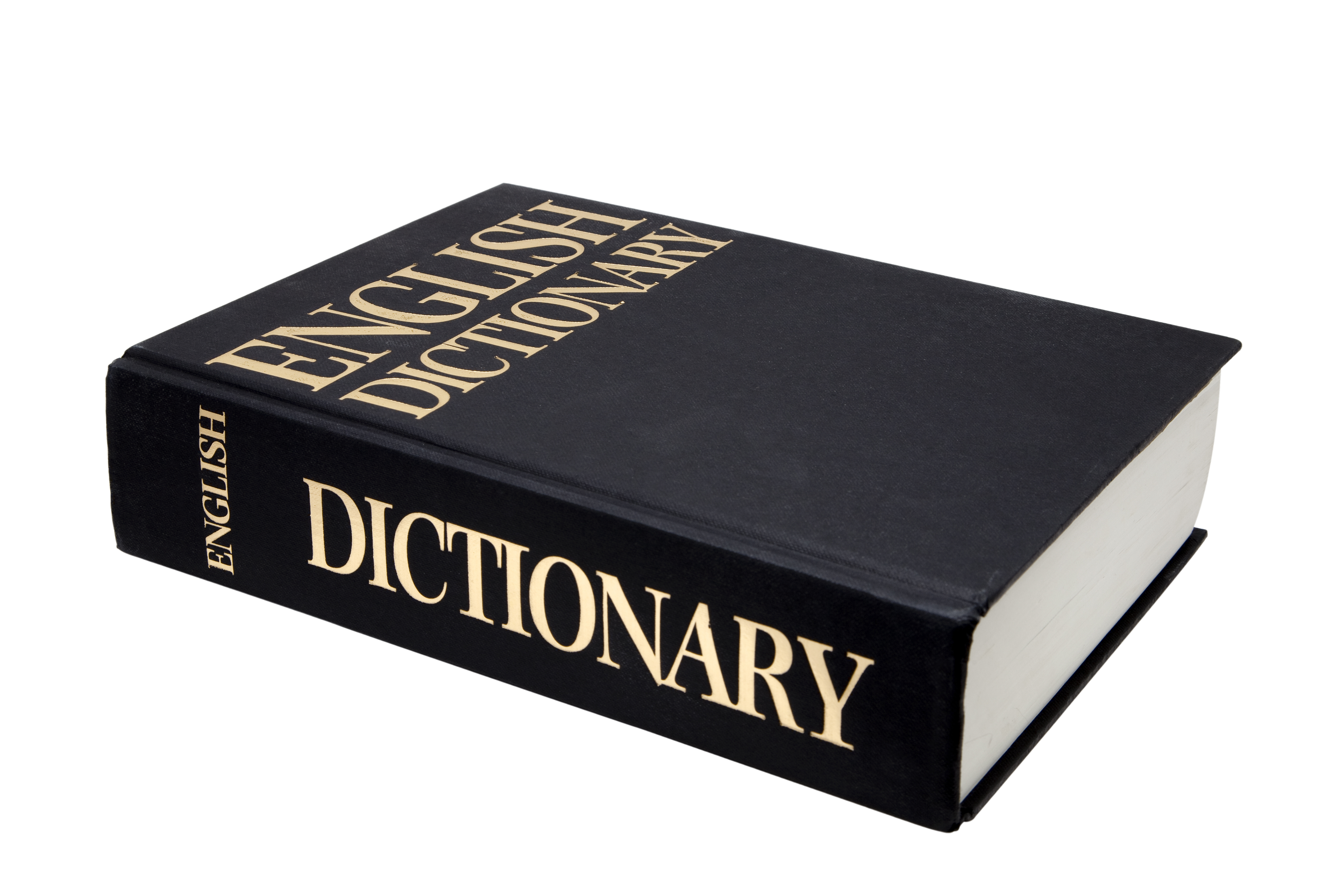 [Speaker Notes: Now, let’s define what kinetic energy means]
Kinetic Energy: energy of an object in motion
[Speaker Notes: As a skateboard moves down a ramp he uses kinetic energy.]
[Speaker Notes: Lets look at a closer example.]
Biking
[Speaker Notes: As you bike outside you are using kinetic motion because you are using energy to move the bicycle forward.]
[Speaker Notes: Lets think about this.]
[Speaker Notes: What type of energy does this rock have right now?]
Potential Energy
[Speaker Notes: Yes, right now this rock as potential energy.]
[Speaker Notes: What if potential energy was changed into kinetic energy? What would have to happen?]
It would roll!
[Speaker Notes: If the potential energy would change into kinetic energy it would roll because kinetic energy is due to motion!]
[Speaker Notes: Lets look at a couple of questions.]
Which energy is changed by the height of the object?
Potential
Kinetic
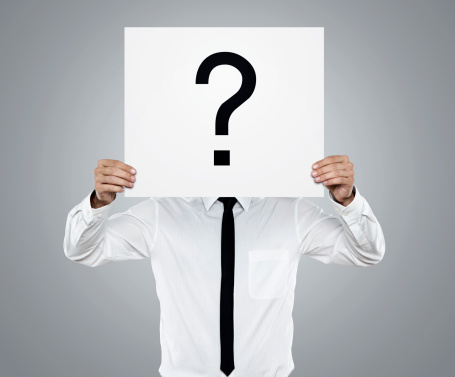 Which energy is changed by the height of the object?
Potential
Kinetic
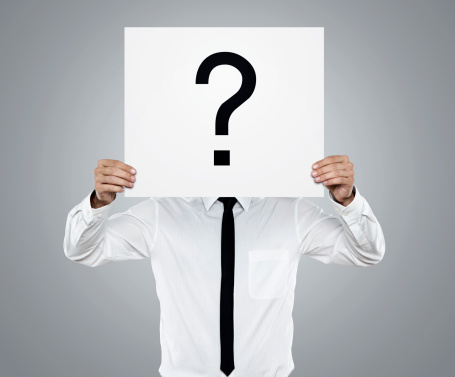 What type of energy is present here as these children sled down the hill?
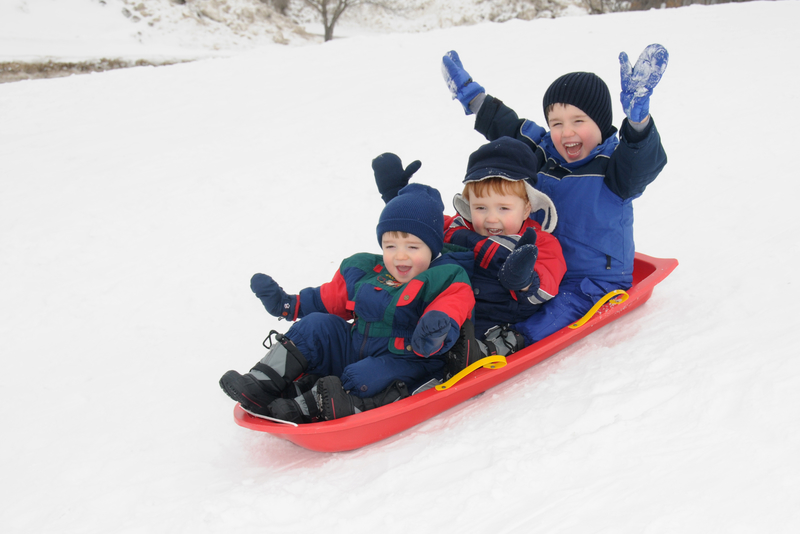 [Speaker Notes: Kinetic, it is energy due to motion.]
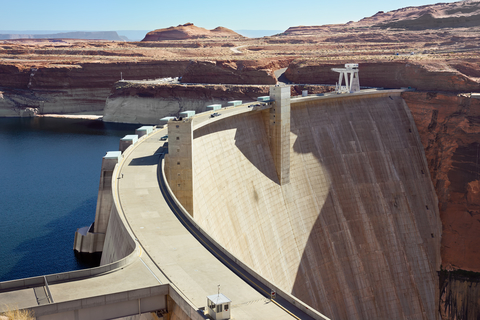 INCREASED PRESSURE
Potential energy is like water behind a dam
[Speaker Notes: Potential energy, or stored energy, is like water behind a dam. Imagine all of that water building. As more and more water builds up, the pressure on the dam increases. 

(make sure you write out the analogy and then provide an extended context/explanation)]
Kinetic Energy = Energy of Motion
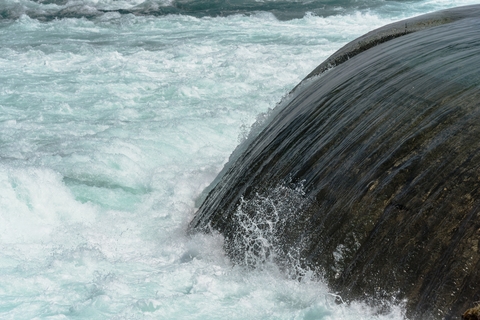 Potential 
Energy
[Speaker Notes: If the dam were to break, all of that water would be released. Think of the energy those rushing waves would have! The energy would no longer be stored. Now it would be the energy of motion, or kinetic energy!]
Can you think of an analogy for potential energy?
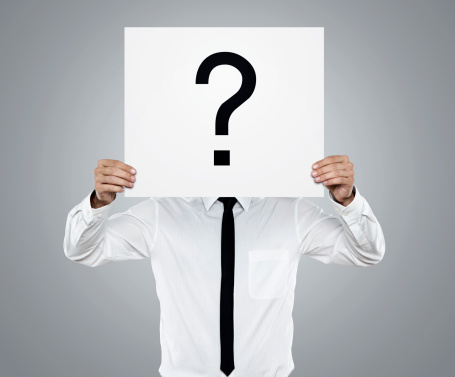 [Speaker Notes: Can you think of an analogy for potential energy?

Follow up with a cue for students to think about an analogy and for teacher to provide feedback]
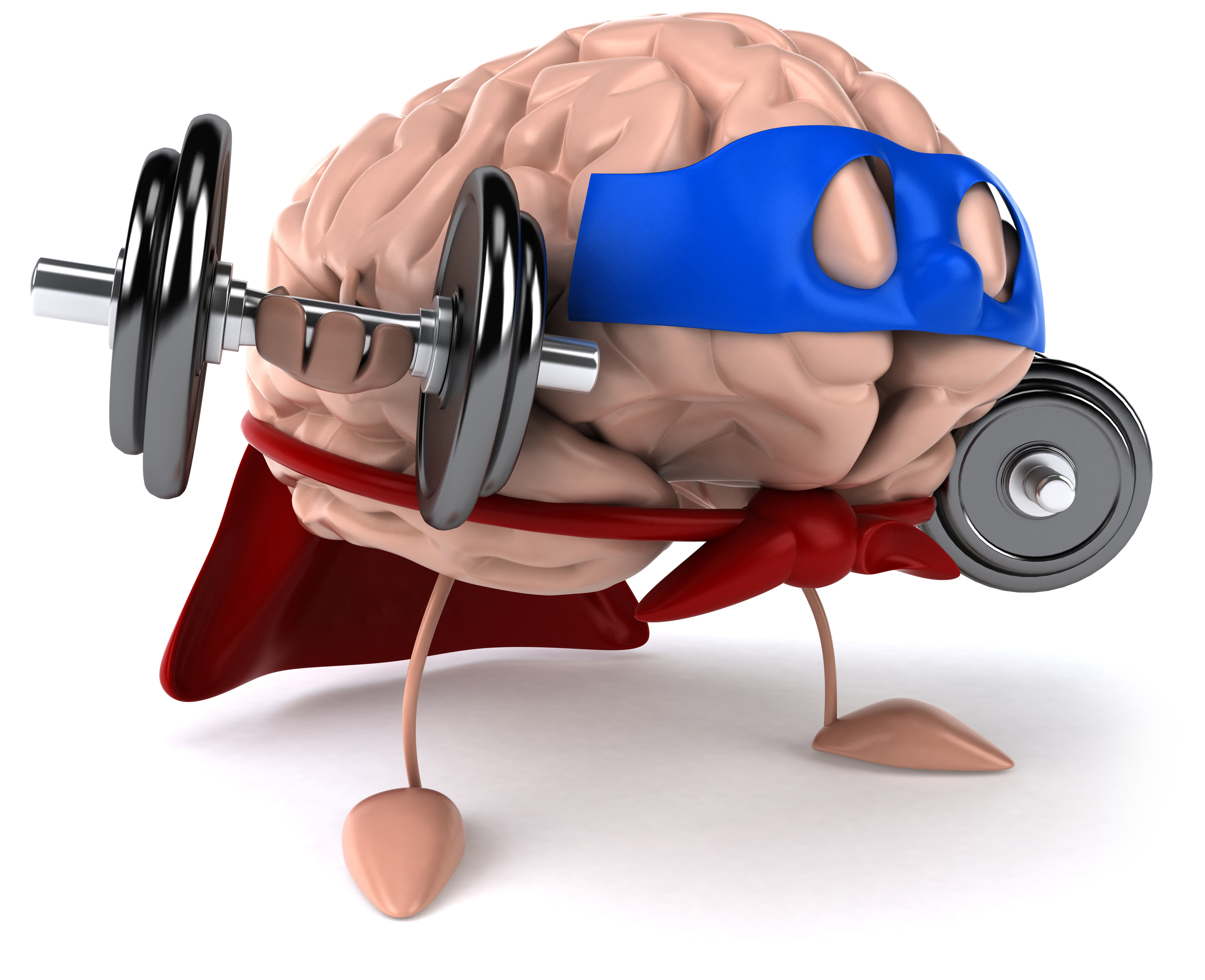 Remember!!!
[Speaker Notes: So remember!

<keep this slide>]
Potential Energy: stored energy
[Speaker Notes: Potential energy is stored energy. Stored energy is energy you have that can be used.]
Kinetic Energy: energy of an object in motion
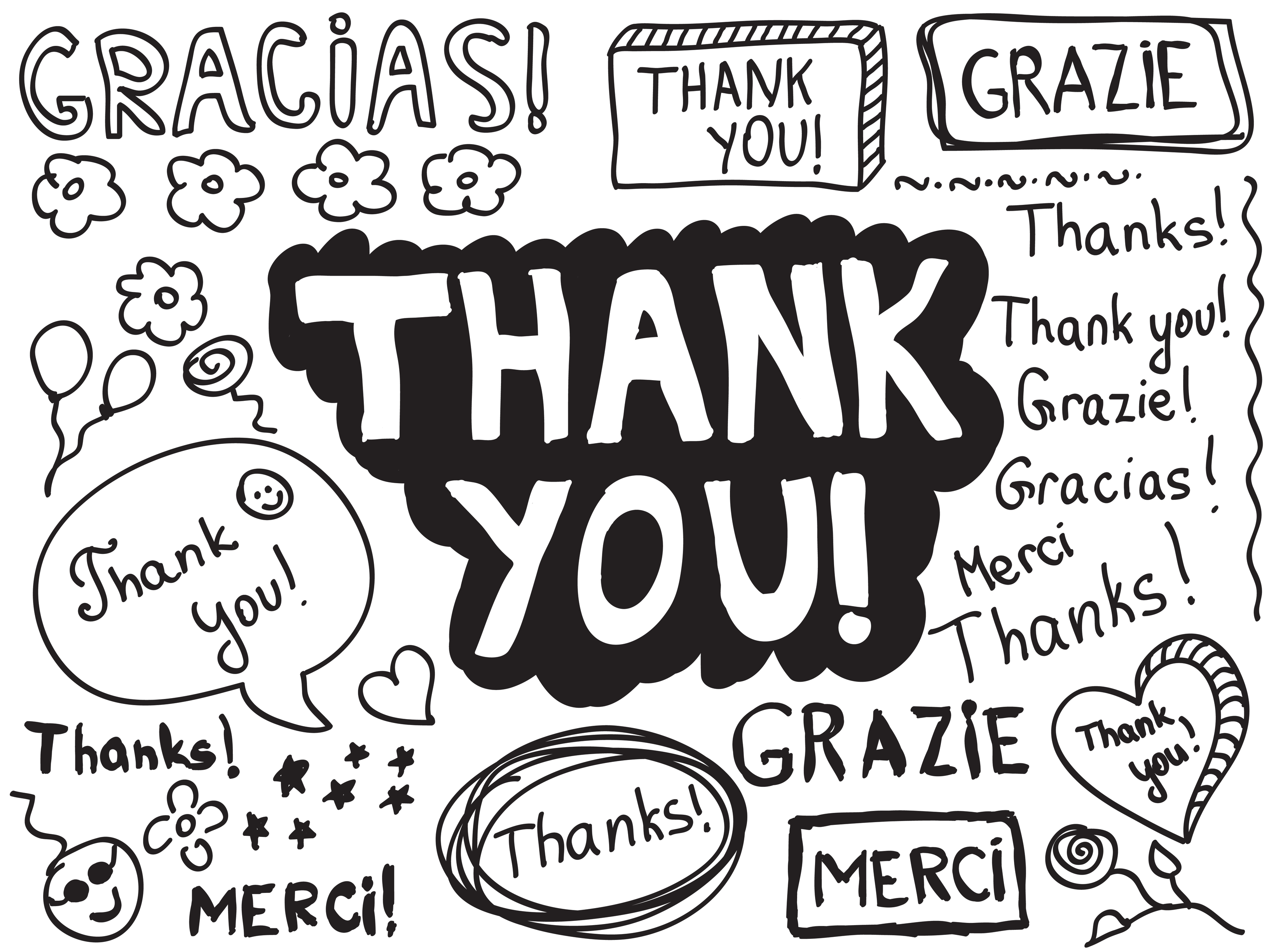 [Speaker Notes: Thanks for watching, and please continue watching CAPs available from this website.]
This Video Created With Resources From:
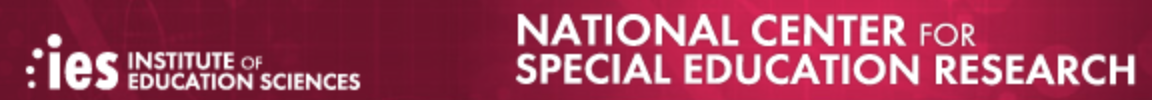 Cooperative Agreement # R324B130023
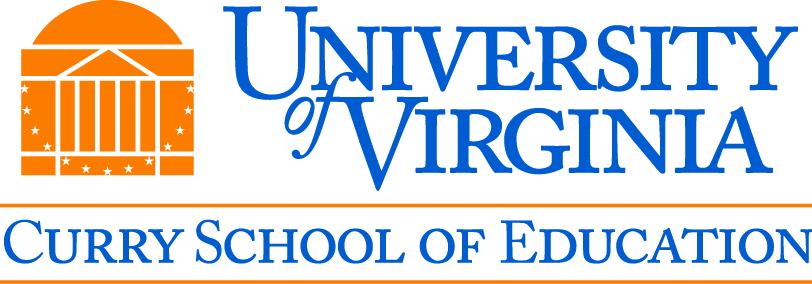 Curry School Foundation’s Research and Development Fund
Questions or Comments to Michael Kennedy, Ph.D.  
MKennedy@Virginia.edu
Activity
Objective: Students will understand the difference between potential and kinetic energy and how it transfers. Great demo before the lesson to expose the students to the vocabulary. 

Activity: Throw a beach ball around the classroom. As it is in the air call out kinetic. As students catch it, call out potential.
Materials:
Beach Ball

Resources: 
http://sbsciencematters.com/6th/physical-energy/6.2Potential&KineticEnergy.pdf